322 BCH                                     

 Exp (6)
The effect of pH on the rate of an enzyme catalyzed reaction
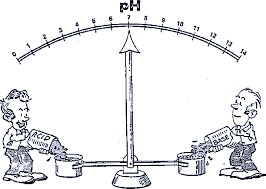 In this experiment, we will continue to study acid phosphatase kinetics.
Objectives
To establish the relationship between pH and the rate of an enzyme catalyzed reaction.

To determine the optimum pH for such a reaction.
The Effect of pH on Enzymes
The rate of enzymatic reaction depends on pH of the medium.
Each enzyme has an optimum pH, where the rate of enzymatic reaction is maximum. 
At higher or lower pH, the rate of an enzymatic reaction decreases. 
For most enzymes, the optimum pH lies in the range from  pH 5 to pH 9.
With some exceptions, pepsin’s optimum pH is extremely acidic. 
And arginase’s  optimum pH is extremely basic.
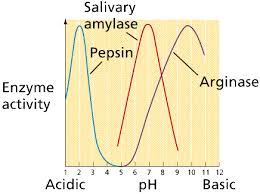 The relationship between the rate of an enzymatic reaction and pH takes form of a bell-shape.
Bell-Shaped curve
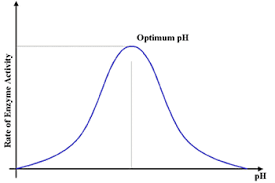 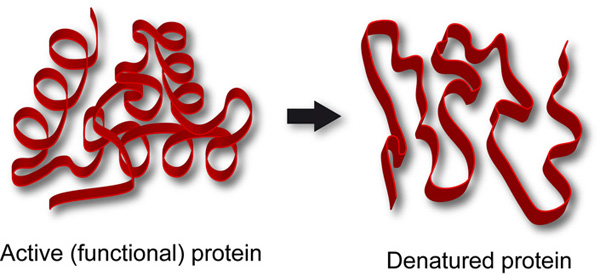 Principal
Its concentration can be measured at 405 nm.
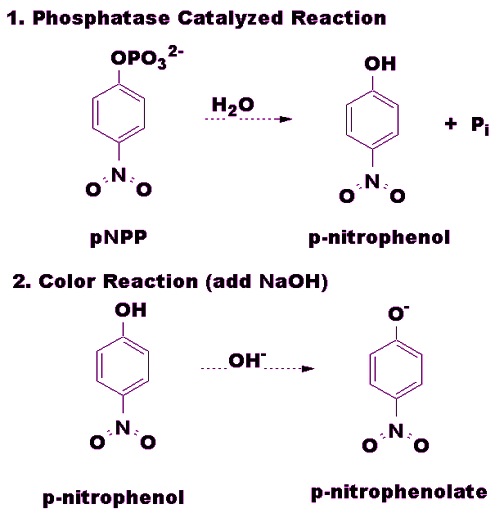 2.
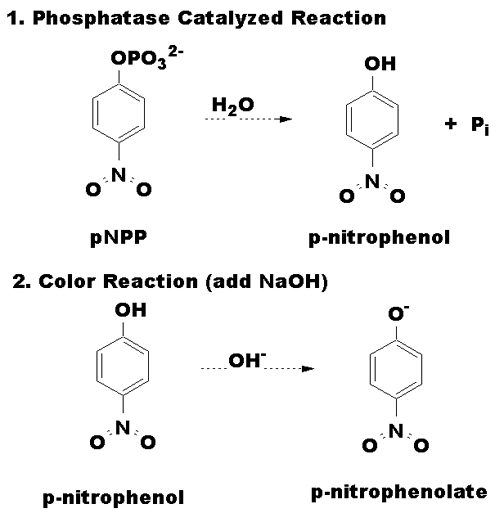 1.
ACP
Method:
Place in a water bath maintained at 37 ºC for 5 minutes.
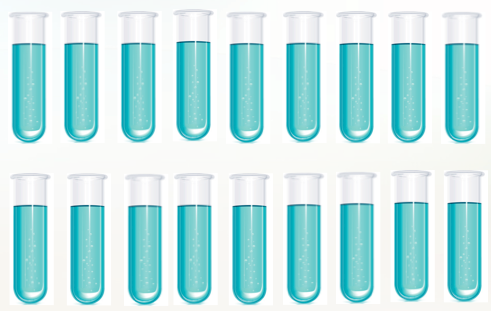 T8
T4
T9
T5
T6
T4.5
T7
T3
T5.5
9 tubes (Test)
Add to each tube (Test and Blank):
0.5 ml of  Corresponding pH buffer
0.5 ml of pNPP
0.5 ml MgCl2 
5 ml water
B9
B8
B5
B7
B4.5
B6
B5.5
B3
B4
9 tubes (Blank)
All the factors that affect enzyme kinetics are constant except pH where it varies in each tube
Time = 5 min       Temp= 37 oC     [S] = 0.05M
To start the reaction add add 0.5ml of enzyme
To stop the reaction   add 0.5ml of KOH
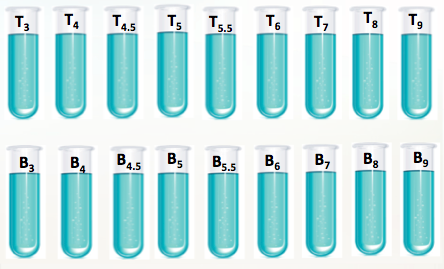 Keep in a water bath maintained at 37 ºC for other 5 minutes.
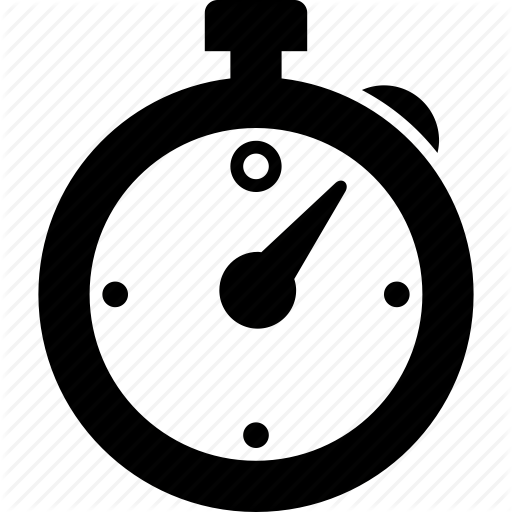 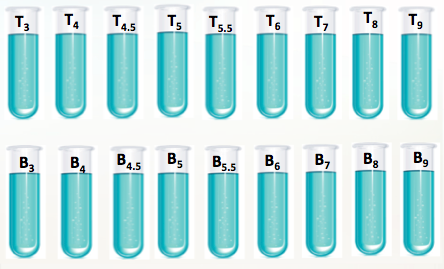 For Blank tubes:  Add KOH ((FIRST)) then E, to prevent the reaction from happening.
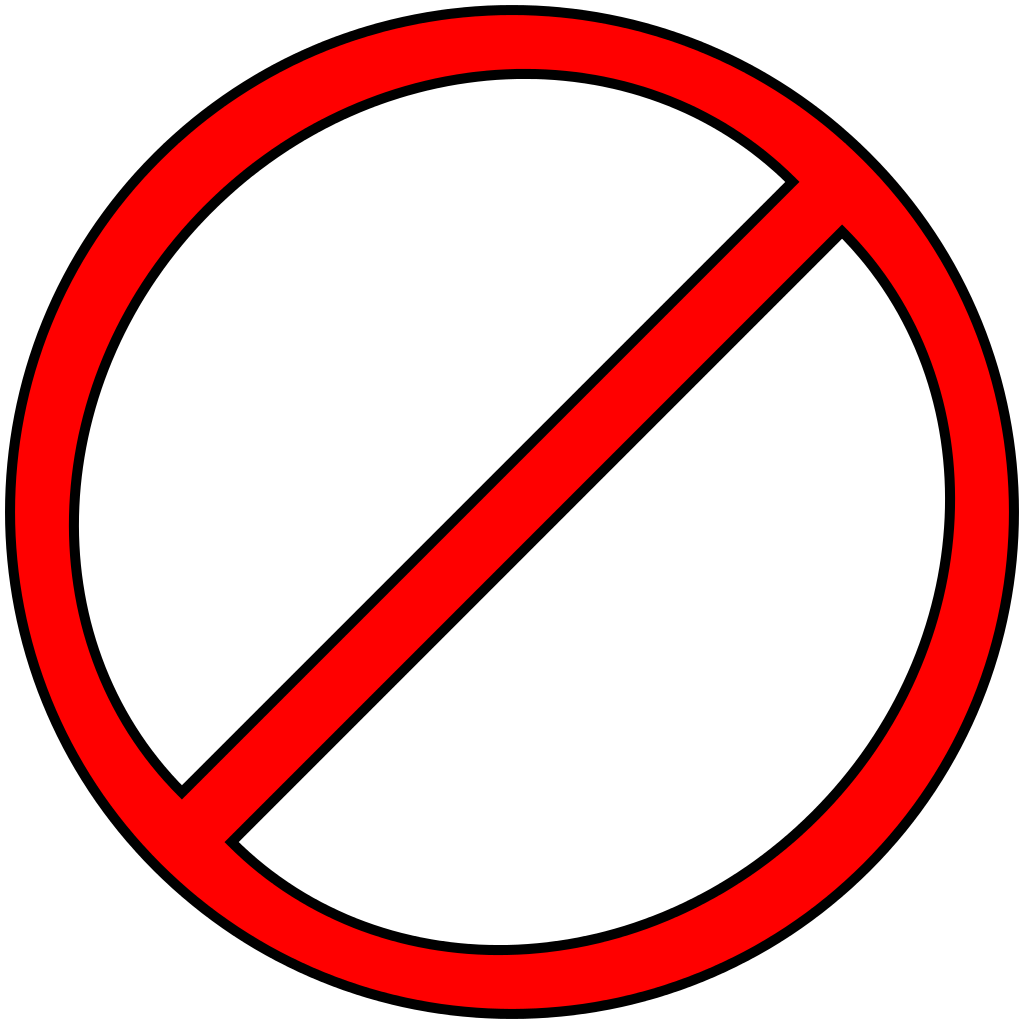 After all the reactions have been terminated, determine the absorbance at 405 nm for each sample against blank.
Results
Plot a graph illustrating the effect of different pHs on the rate of the reaction.
Calculations:
Velocity (V) = (A x 106)  /(E x  time)=       µmole of PNP/min      

A= absorbance
E=  extension coefficient=18.8 x 103
Time = 5 min
The Effect of pH on the Rate of an Enzyme Catalyzed Reaction.
Velocity 
(µmole of PNP/min)
pH
Optimum pH
Bell- shape curve
Discussion
An introductory statement (In this experiment, we studied the effect of different pH on the rate of acid phosphatase catalyzed reaction.)
Principle 
From the curve, explain and discuss the relationship between the activity of acid phosphatase and pH.
Define the optimum pH and determine which buffer is the best  from the curve.